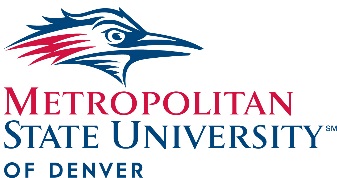 CAVEA Theater Main Screen
Presentation Template
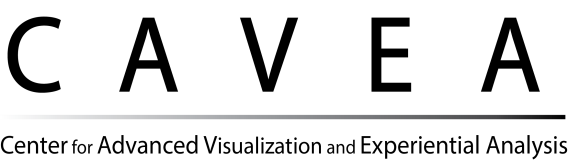 CAVEA Theater Front Screen Presentation Template
CAVEA Theater Main Screen
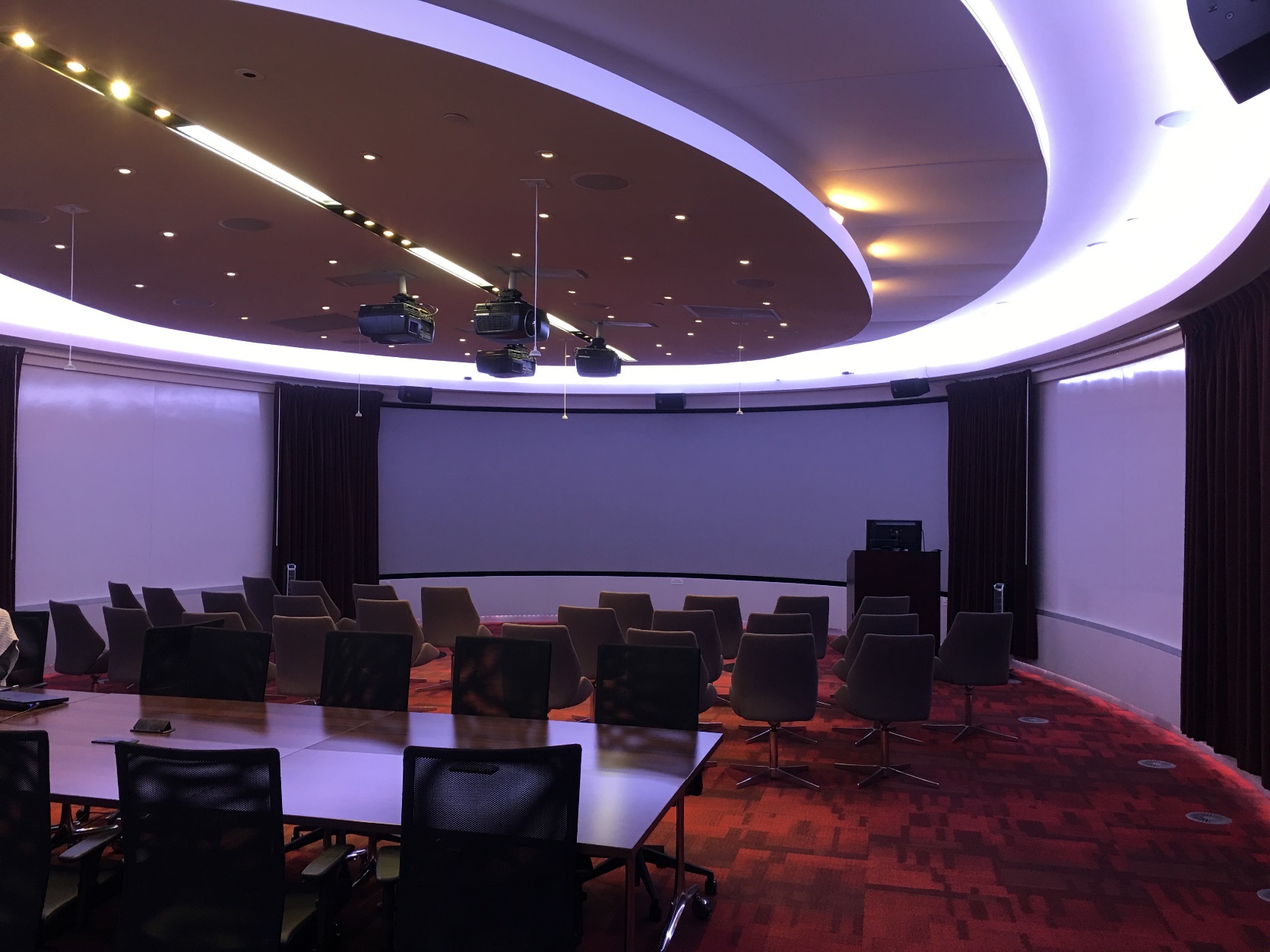 The CAVEA Theater Main Screen is a unique rear-projection display with a resolution of 3688 x 1050. This is much wider than typical presentation formats. 
CAVEA can accommodate most presentations in most formats. However, using this template will enable you to maximize this unique screen for optimum projection.
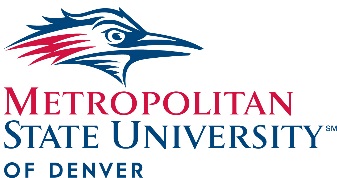 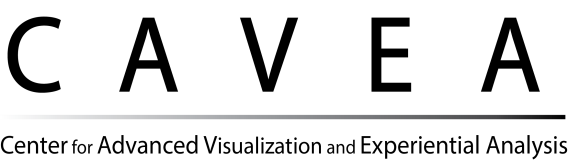 CAVEA Theater Front Screen Presentation Template
CAVEA Theater Main Screen
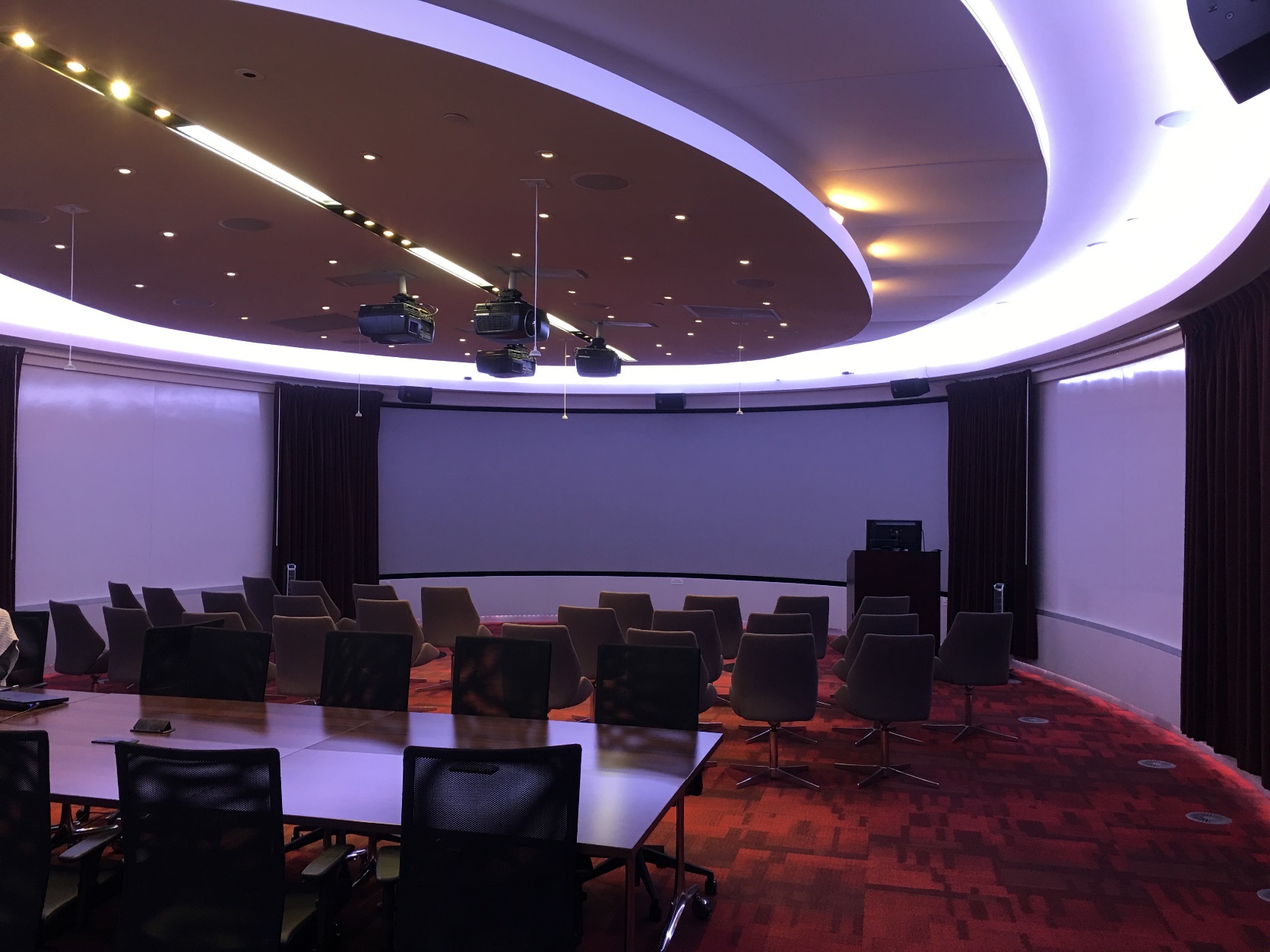 Other features to be aware of while presenting: 
Use of space (screen, room)
Acoustic environment
Clicker functions
Room layout
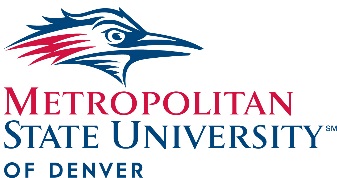 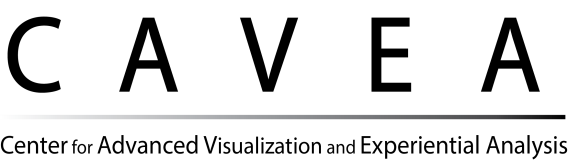 CAVEA Theater Front Screen Presentation Template
PowerPoint Settings for Best Outcomes
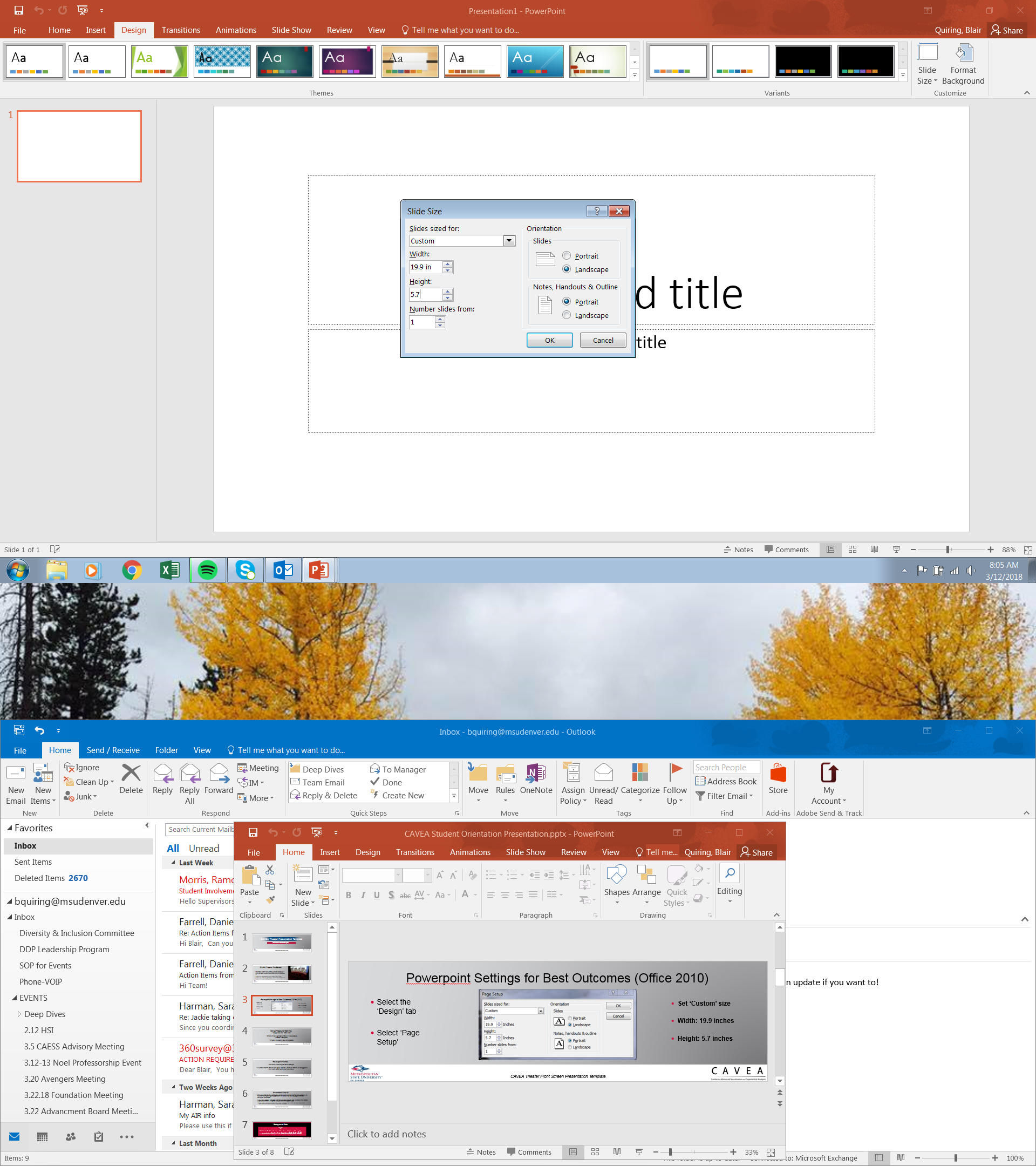 Set ‘Custom’ size

Width: 19.9 inches

Height: 5.7 inches
Select the ‘Design’ tab
Select ‘Slide Size’
Select ‘Custom Slide Size’
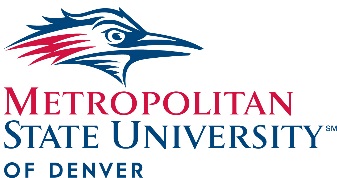 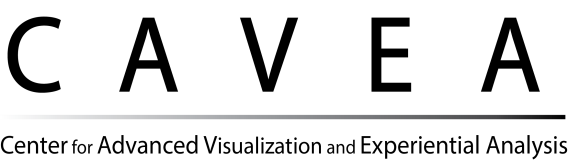 CAVEA Theater Front Screen Presentation Template
Other Presentation Formats
Slides.com – A theater template is available at: http://slides.com/cavea-msudenver/deck-36#/   NOTE: You must have a Slides.com subscription to use this method
Prezi – Prezi can be used however, it does not accommodate the 3688 x 1050 aspect ratio of the CAVEA main screen.  Presentations using Prezi will have black bars on either side of your presentation.
Manual Resolution Settings for Video or Other Media
Display Resolution: 3688 x 1050

Effective for developing presentations in Adobe products (Illustrator, InDesign, etc)

Effective for encoding video where possible
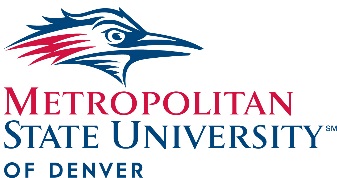 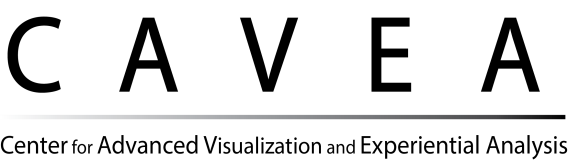 CAVEA Theater Front Screen Presentation Template
Design Choices as Communication
Think about scale and proportion and font selection.
Consider color use: your intent and audience experience.
The bigger the image, the more important the image quality. 
How will you balance text to image to your position as presenter? 
Remember: all content must fit within the slide space available.
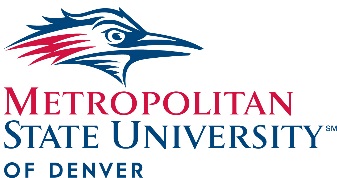 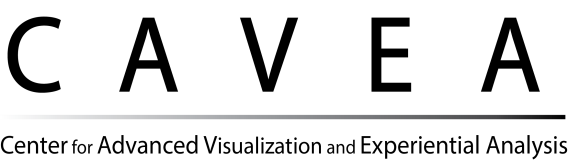 CAVEA Theater Front Screen Presentation Template
Background Color
Font: Arial
Size

      20  25   30     35       40        45         50          55             60             65               70                75                 80                   85
Aa Aa Aa Aa Aa Aa Aa Aa Aa Aa Aa Aa Aa Aa
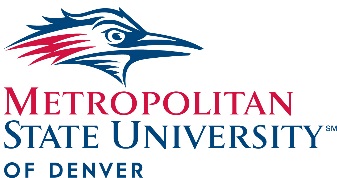 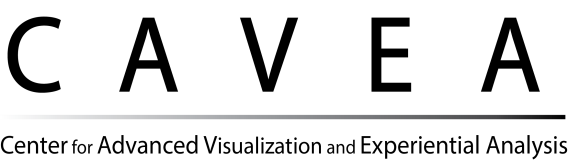 CAVEA Theater Front Screen Presentation Template
Embedded Material
If your presentation contains embedded materials such as YouTube video and audio, please be sure to have them embedded in a slide.
In case the material needs to be introduced before starting, please add an extra animation step in order to play the video or audio on the next click.
Test your settings to see if the material plays automatically once you advanced to that slide.
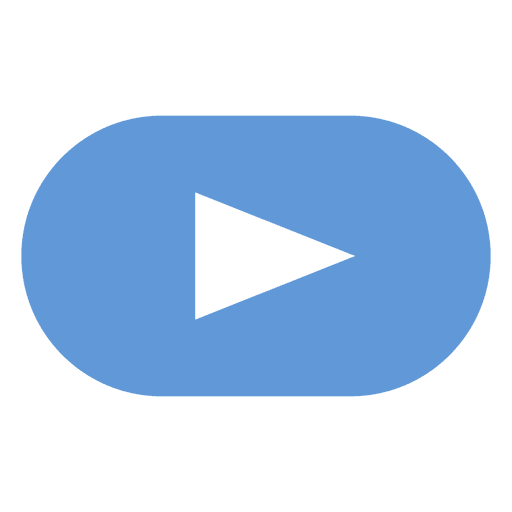 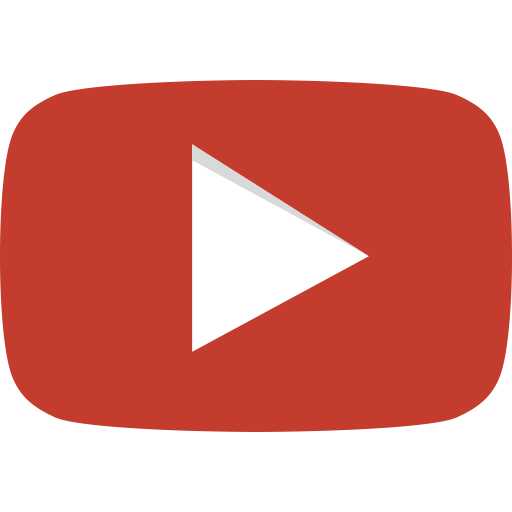 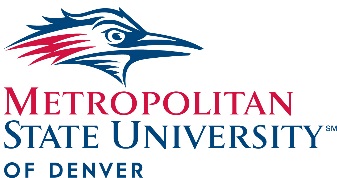 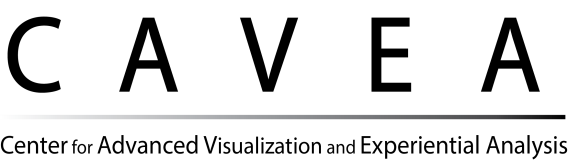 CAVEA Theater Front Screen Presentation Template
Content Coordination
Follow your instructor’s direction for content deadlines and delivery.
Rehearsal opportunity will be scheduled through the class.
What questions will help you maximize your time here today?
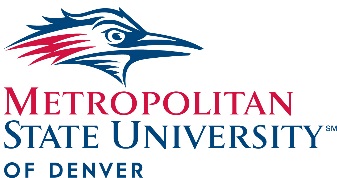 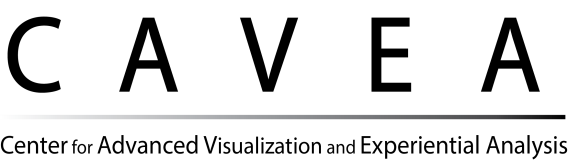 CAVEA Theater Front Screen Presentation Template
Background and Font
Font: Arial
Size

      20  25   30     35       40        45         50          55             60             65               70                75                 80                   85
Aa Aa Aa Aa Aa Aa Aa Aa Aa Aa Aa Aa Aa Aa
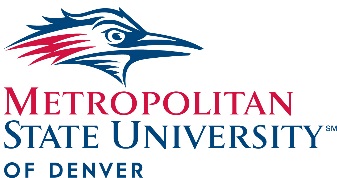 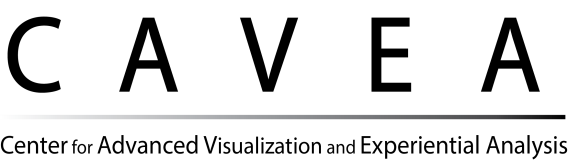 CAVEA Theater Front Screen Presentation Template